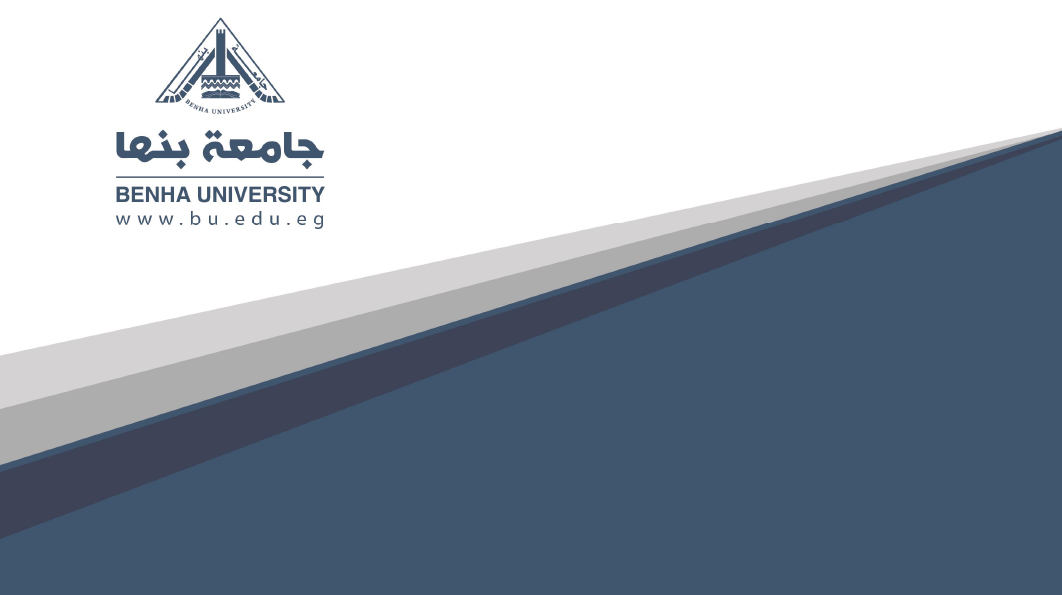 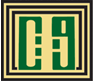 كلية الفنون التطبيقية
علم النفس وسيكولوجية التصميم
الفرقة : إعدادي 
 
المحاضرة الأولى
د. مجدولين السيد حسانين
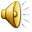 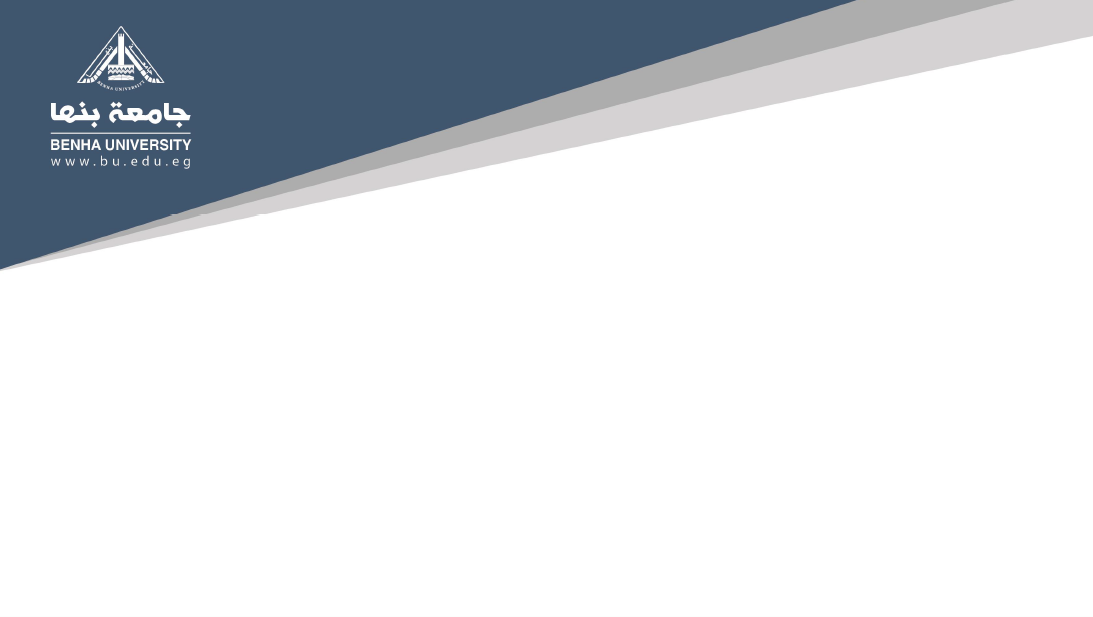 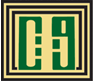 كلية الفنون التطبيقية
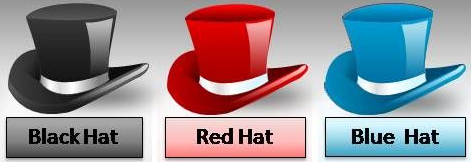 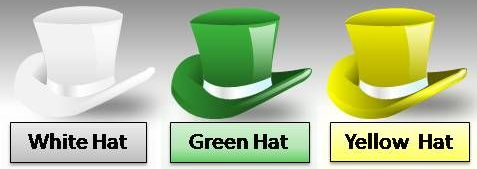 القبعات الست  للتفكير
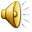 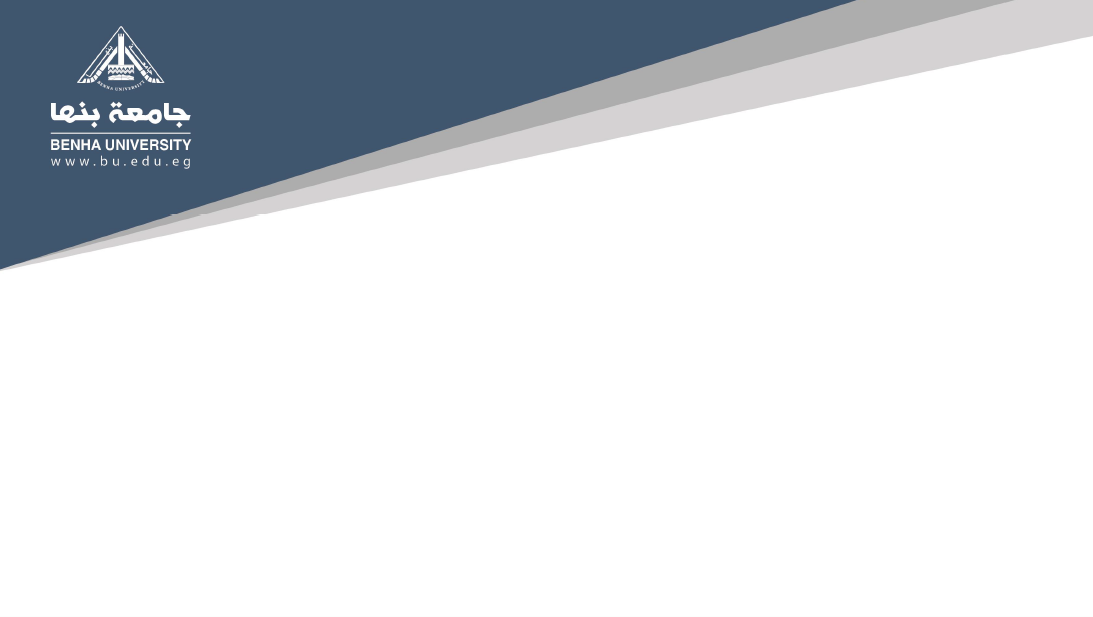 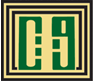 كلية الفنون التطبيقية
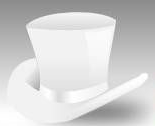 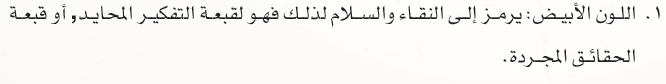 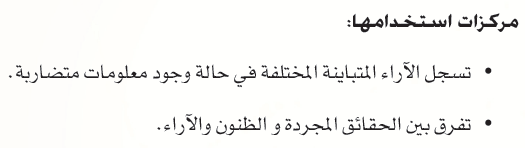 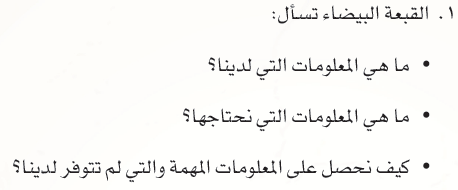 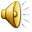 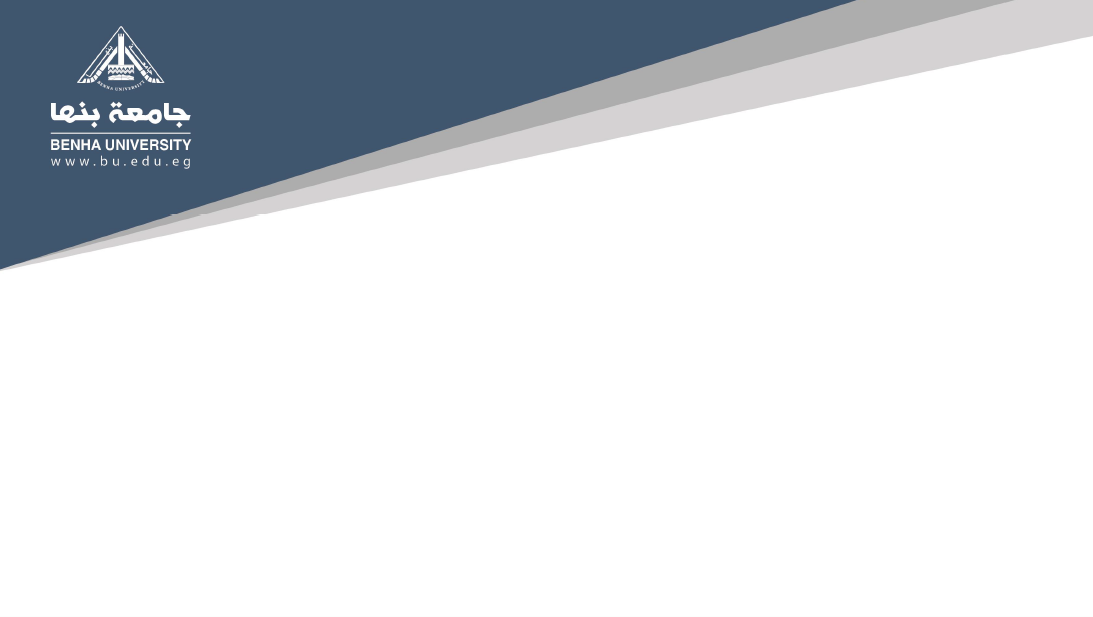 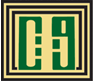 كلية الفنون التطبيقية
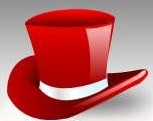 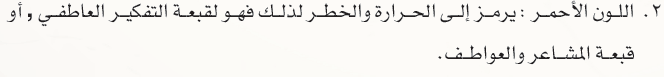 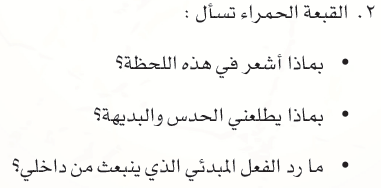 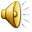 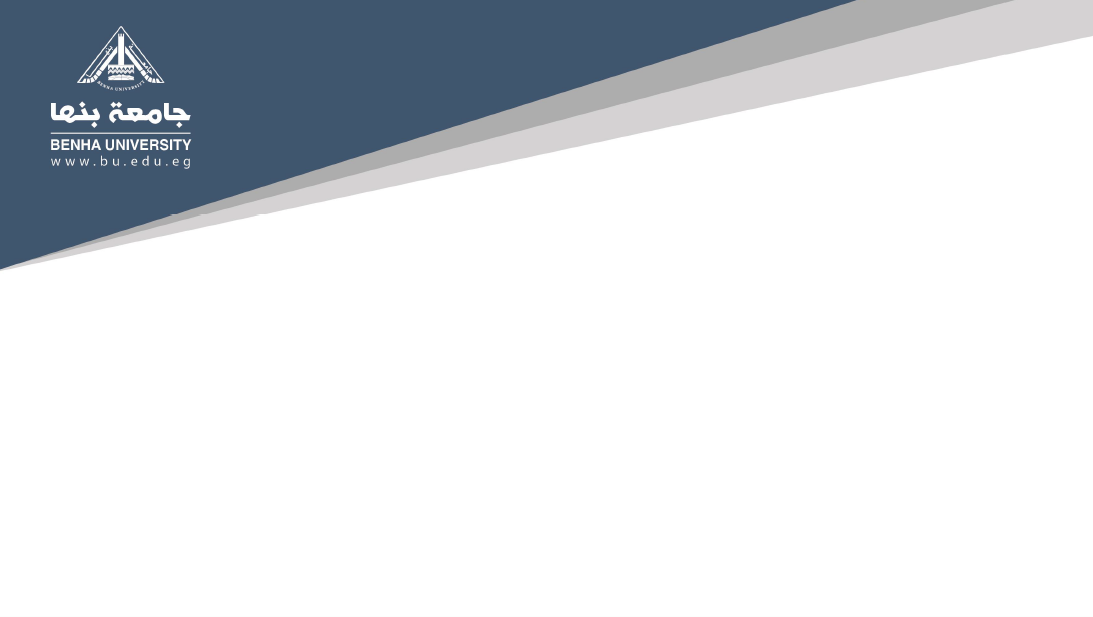 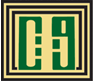 كلية الفنون التطبيقية
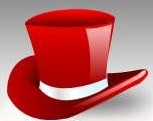 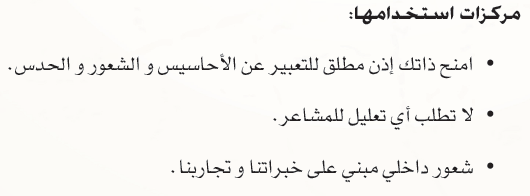 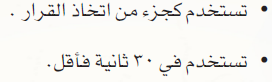 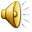 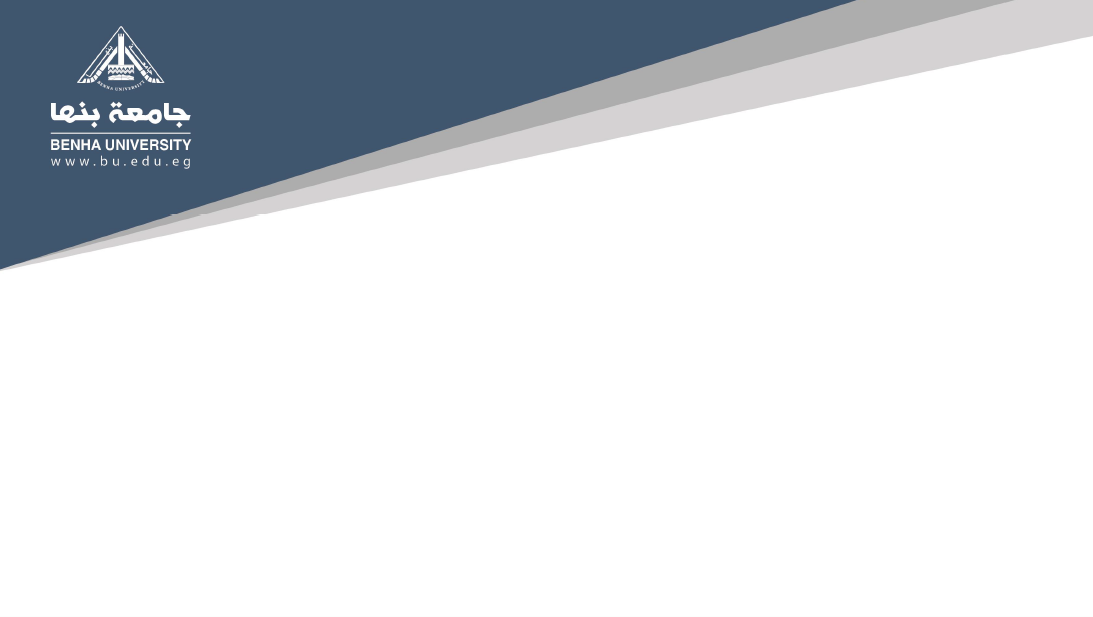 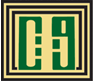 كلية الفنون التطبيقية
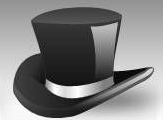 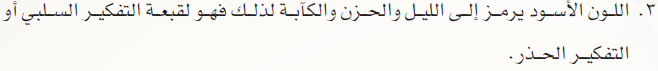 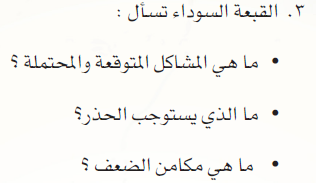 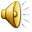 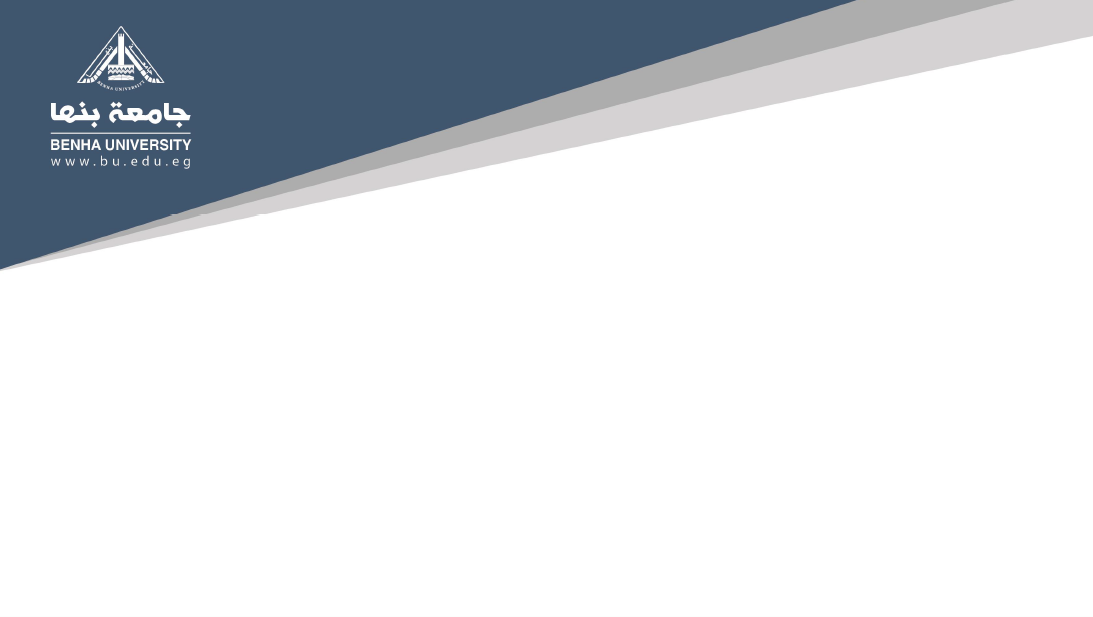 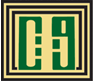 كلية الفنون التطبيقية
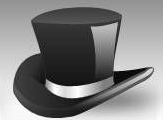 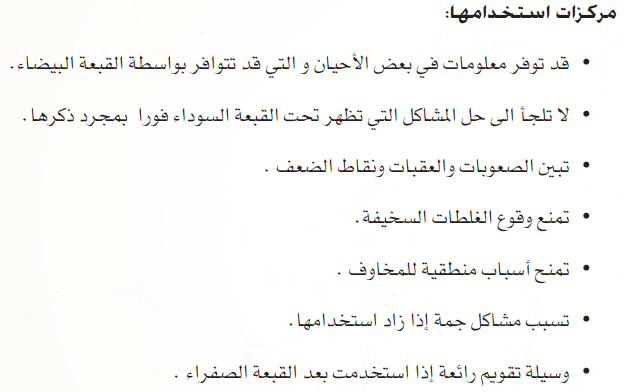 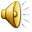 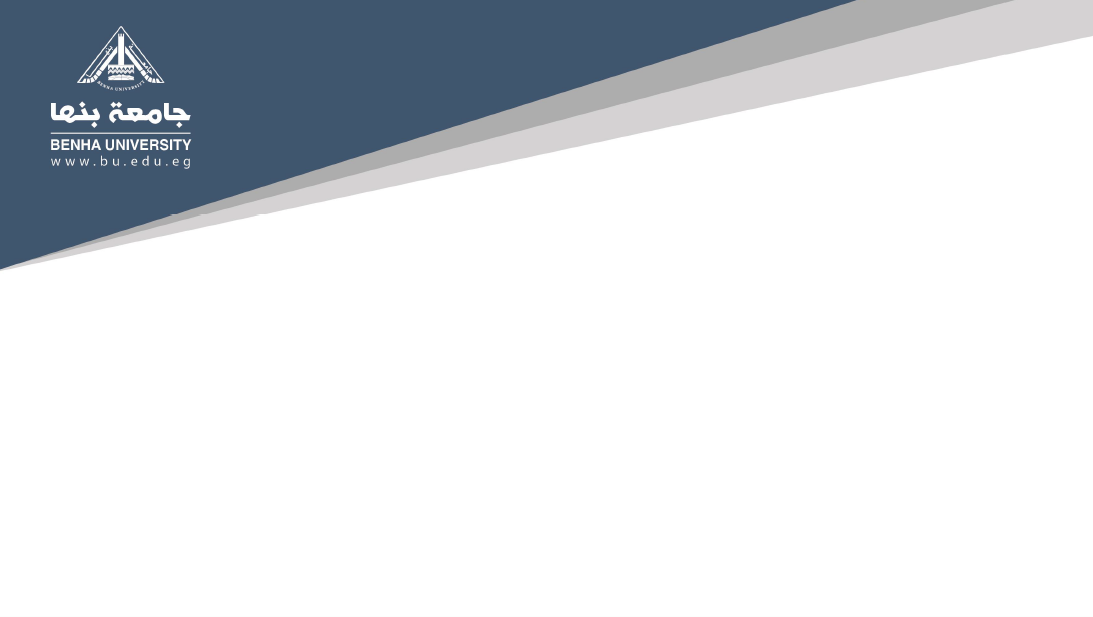 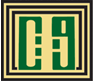 كلية الفنون التطبيقية
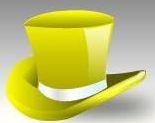 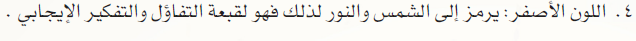 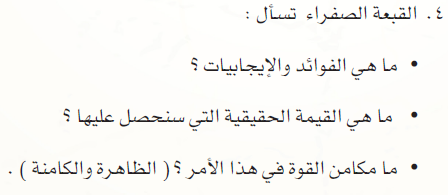 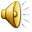 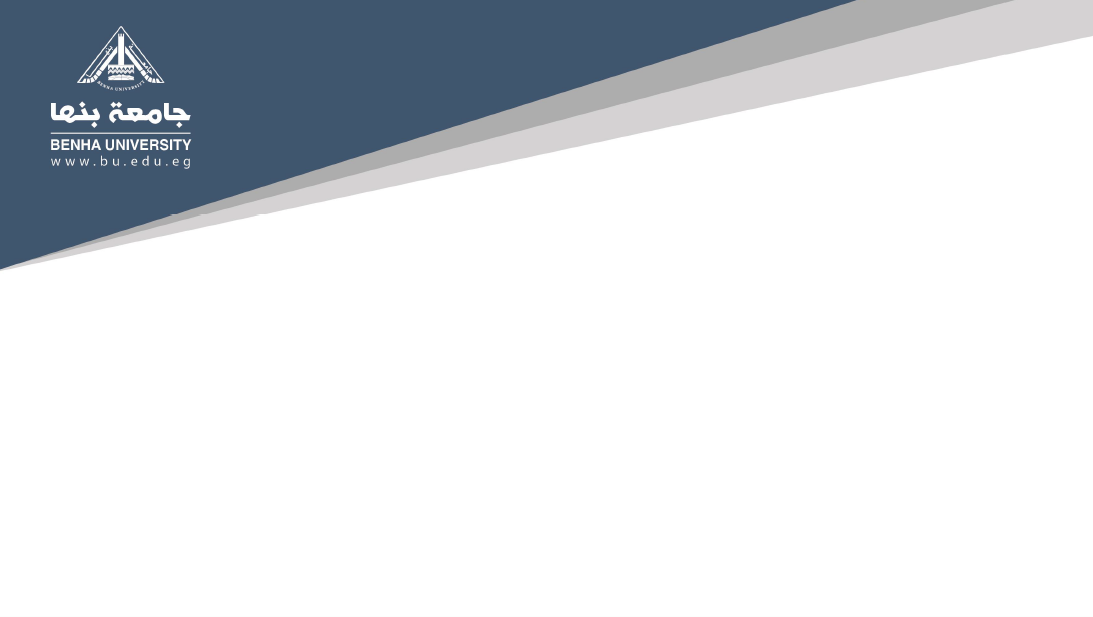 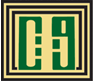 كلية الفنون التطبيقية
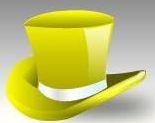 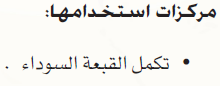 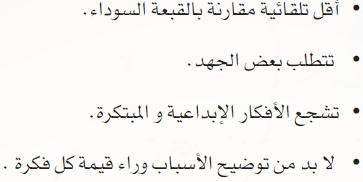 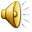 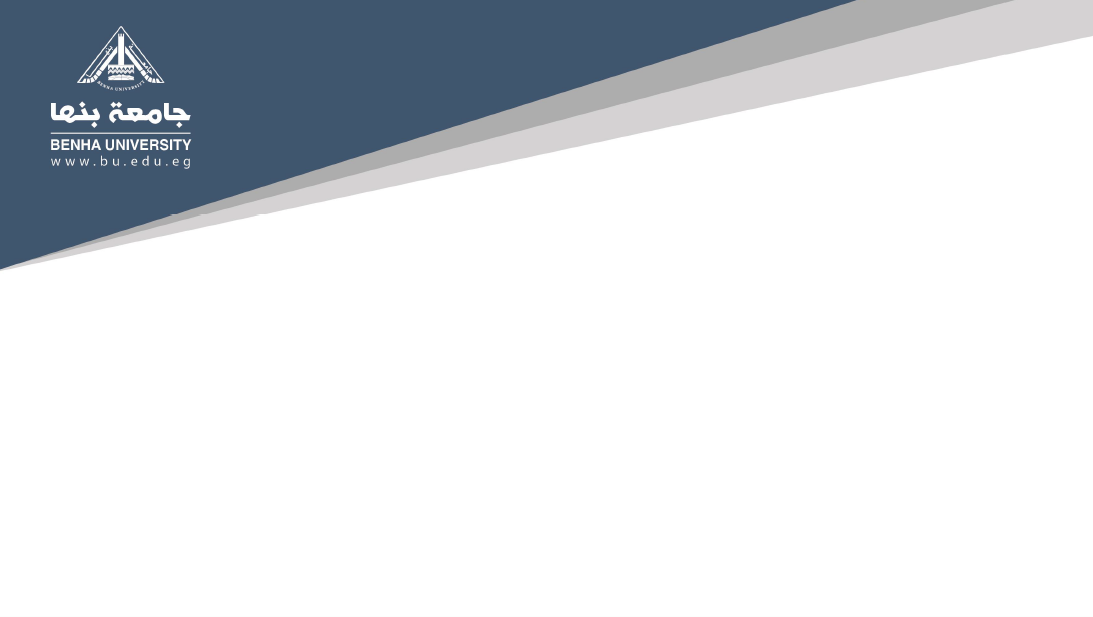 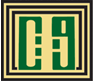 كلية الفنون التطبيقية
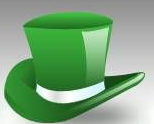 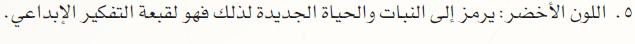 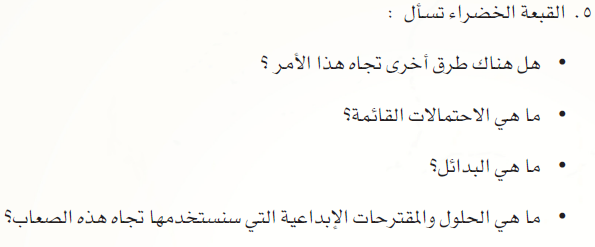 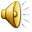 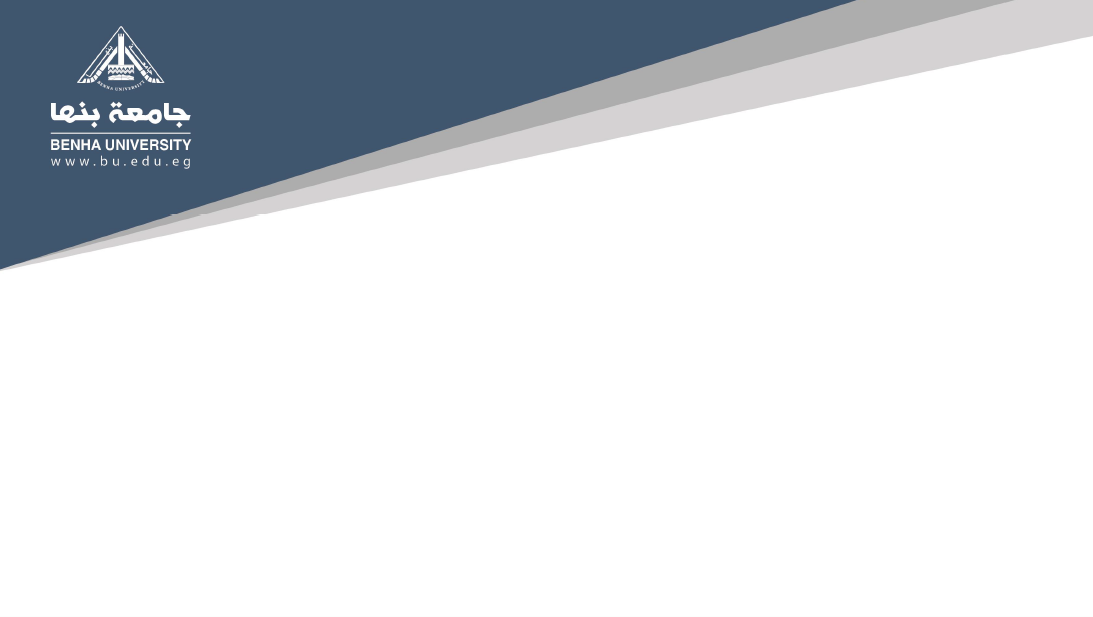 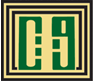 كلية الفنون التطبيقية
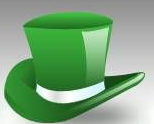 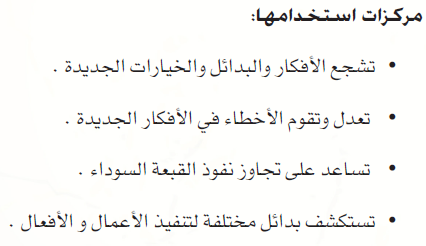 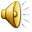 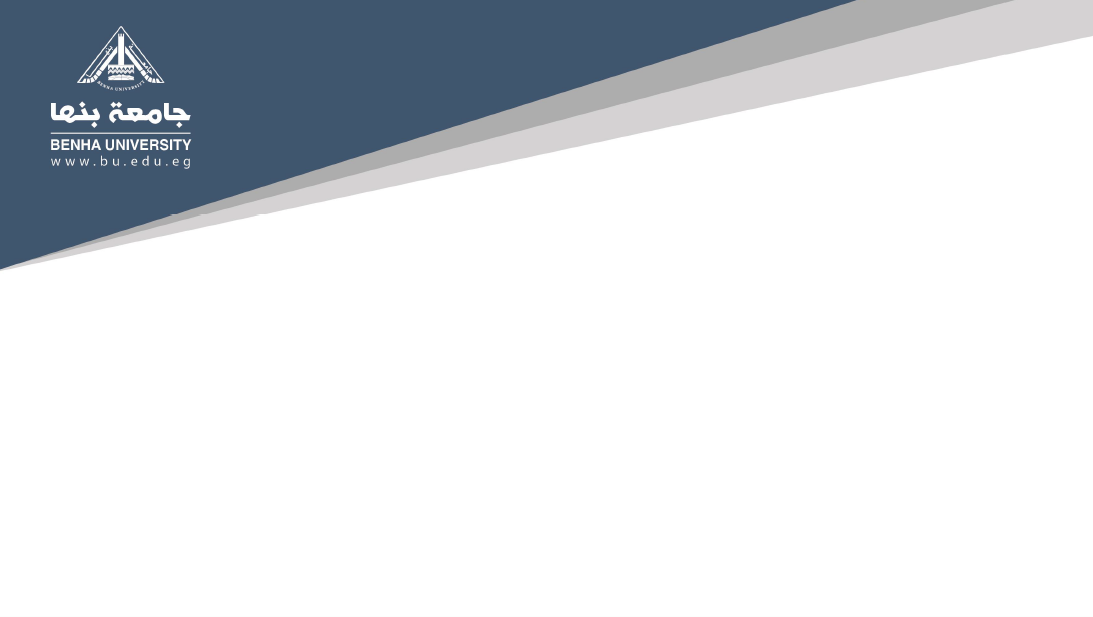 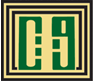 كلية الفنون التطبيقية
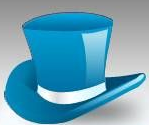 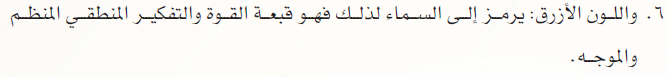 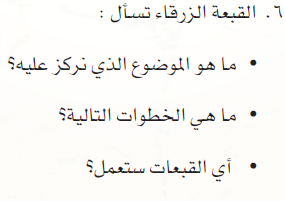 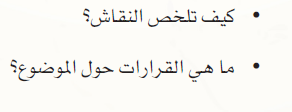 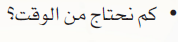 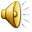 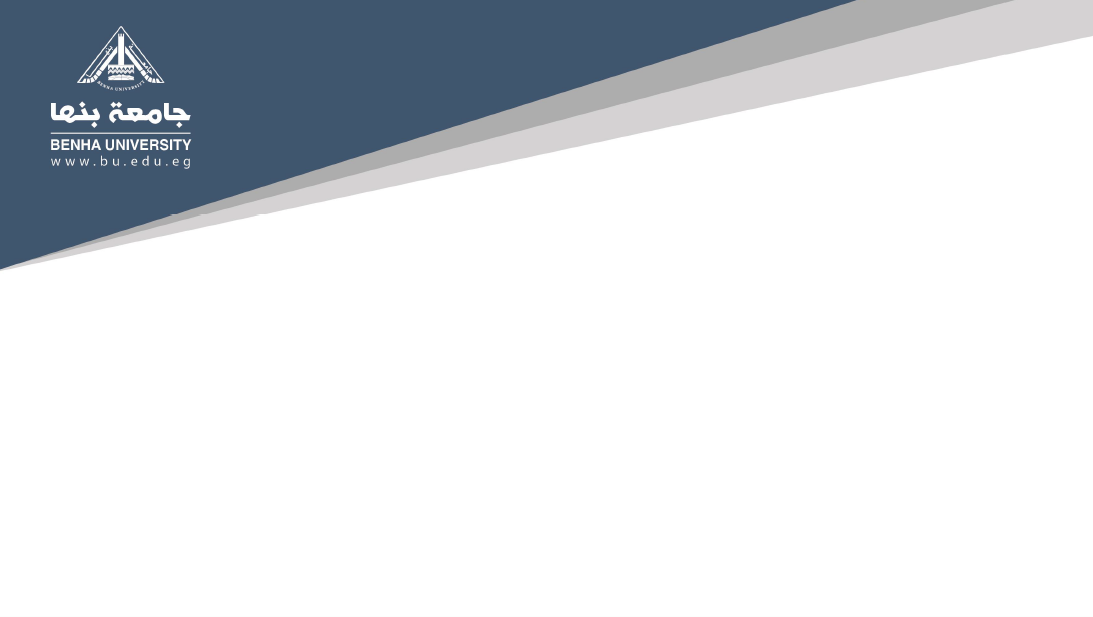 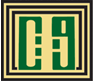 كلية الفنون التطبيقية
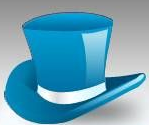 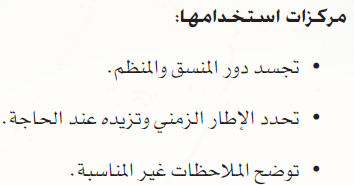 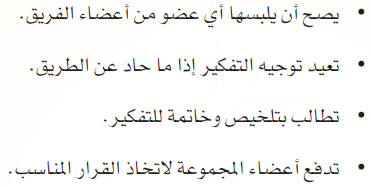 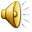 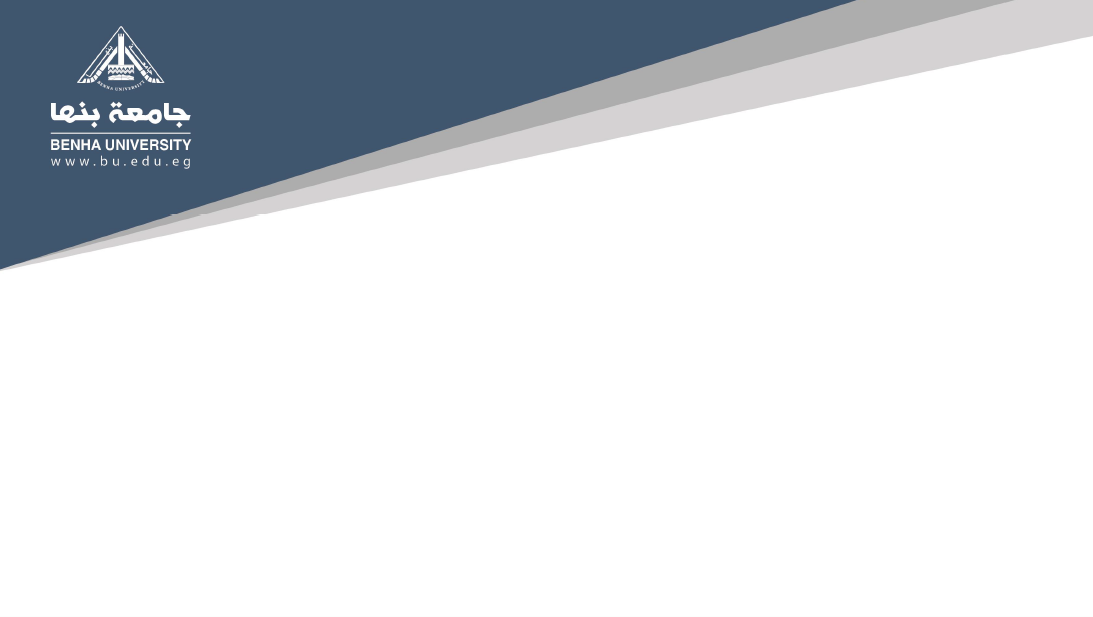 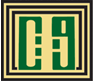 كلية الفنون التطبيقية
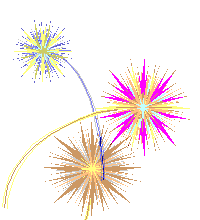 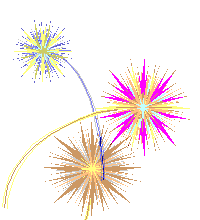 تمنياتي 

لكم 

بالتوفيق
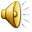